The Tractor
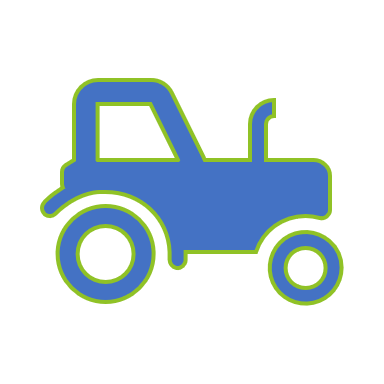 Section 4
4.1 – Agricultural Tractors
4.2 – Tractor Hazards
4.3 – Ag Youth Work Guidelines 
4.4 – Tractor Instrument Panel
4.5 – Tractor Controls
4.5.6 – Tractor Operation Symbols
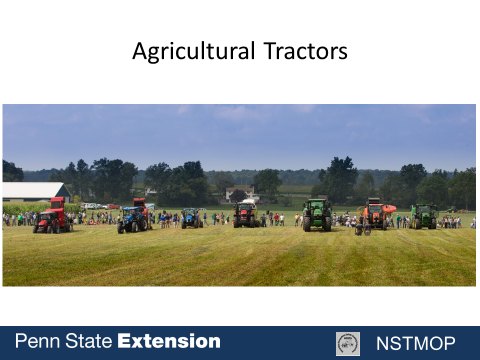 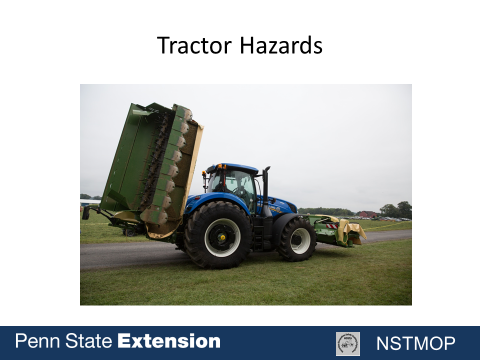 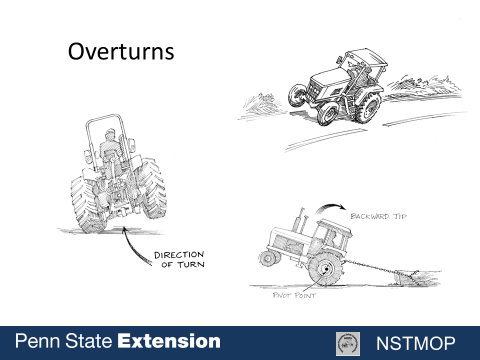 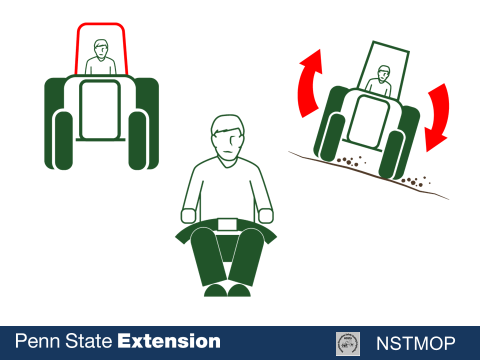 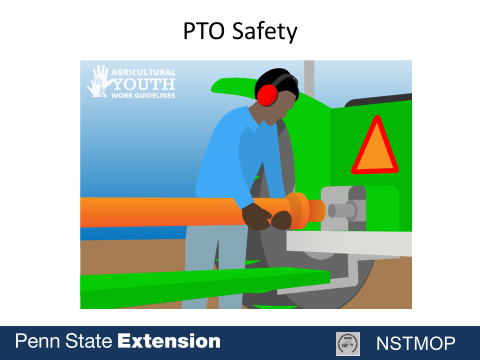 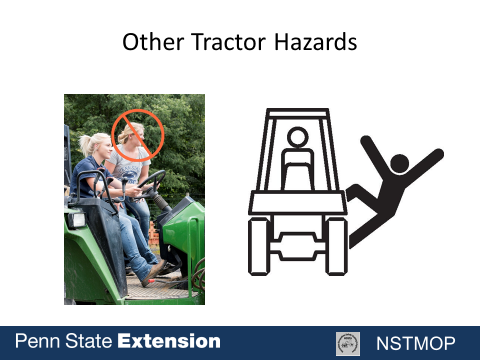 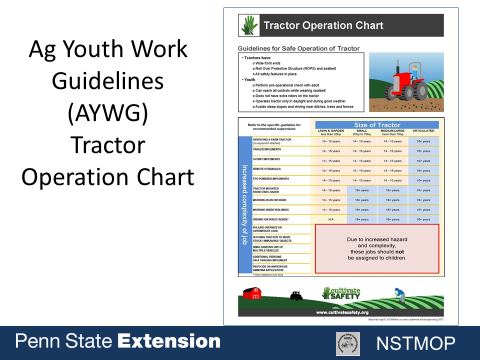 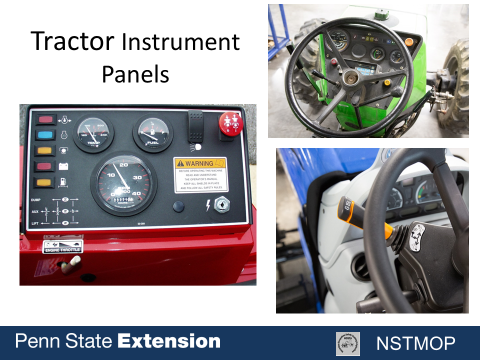 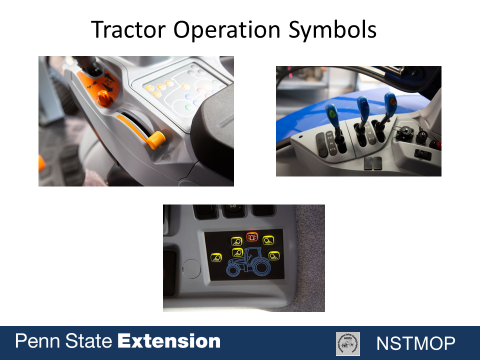 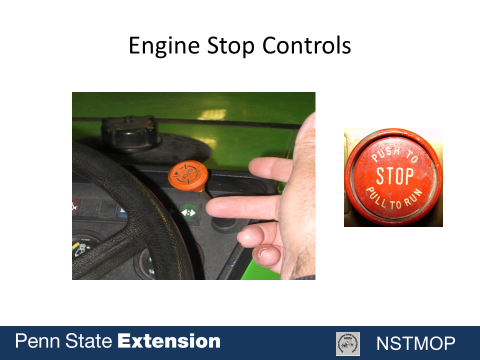 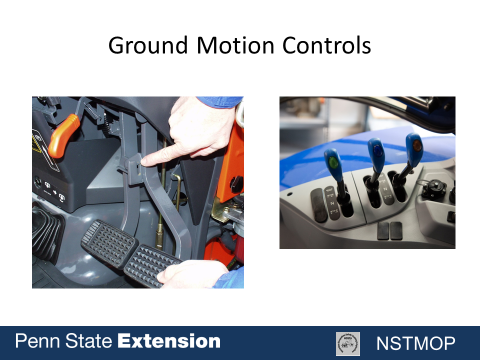 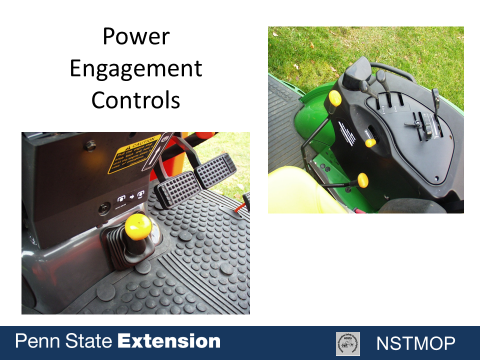 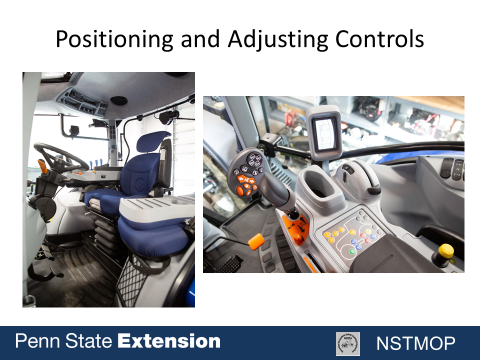 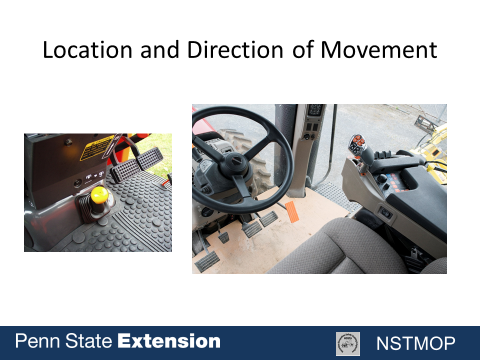 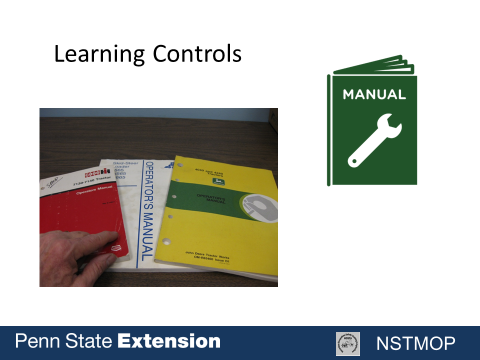 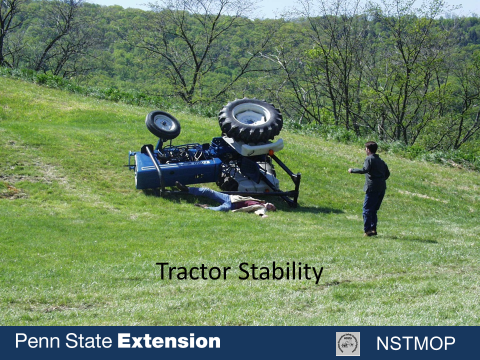 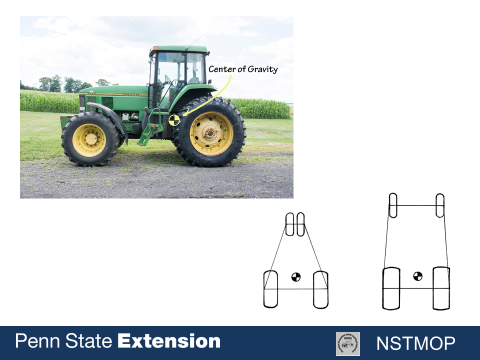 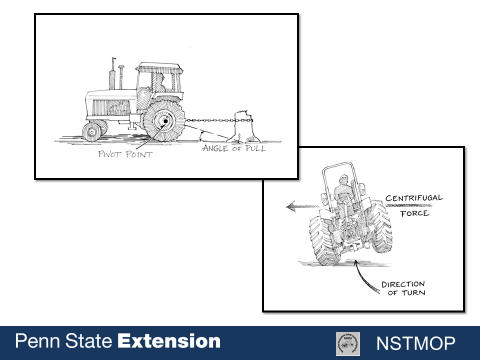 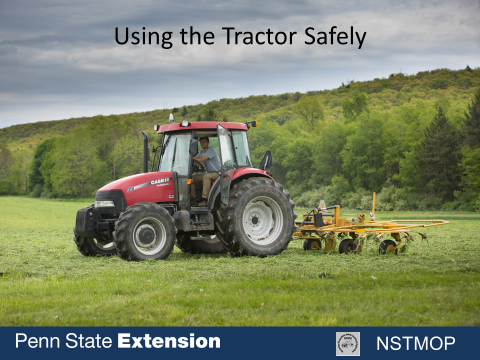